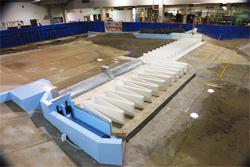 Labyrinth Weir Flow Analysis & Maps
By Nate Christensen
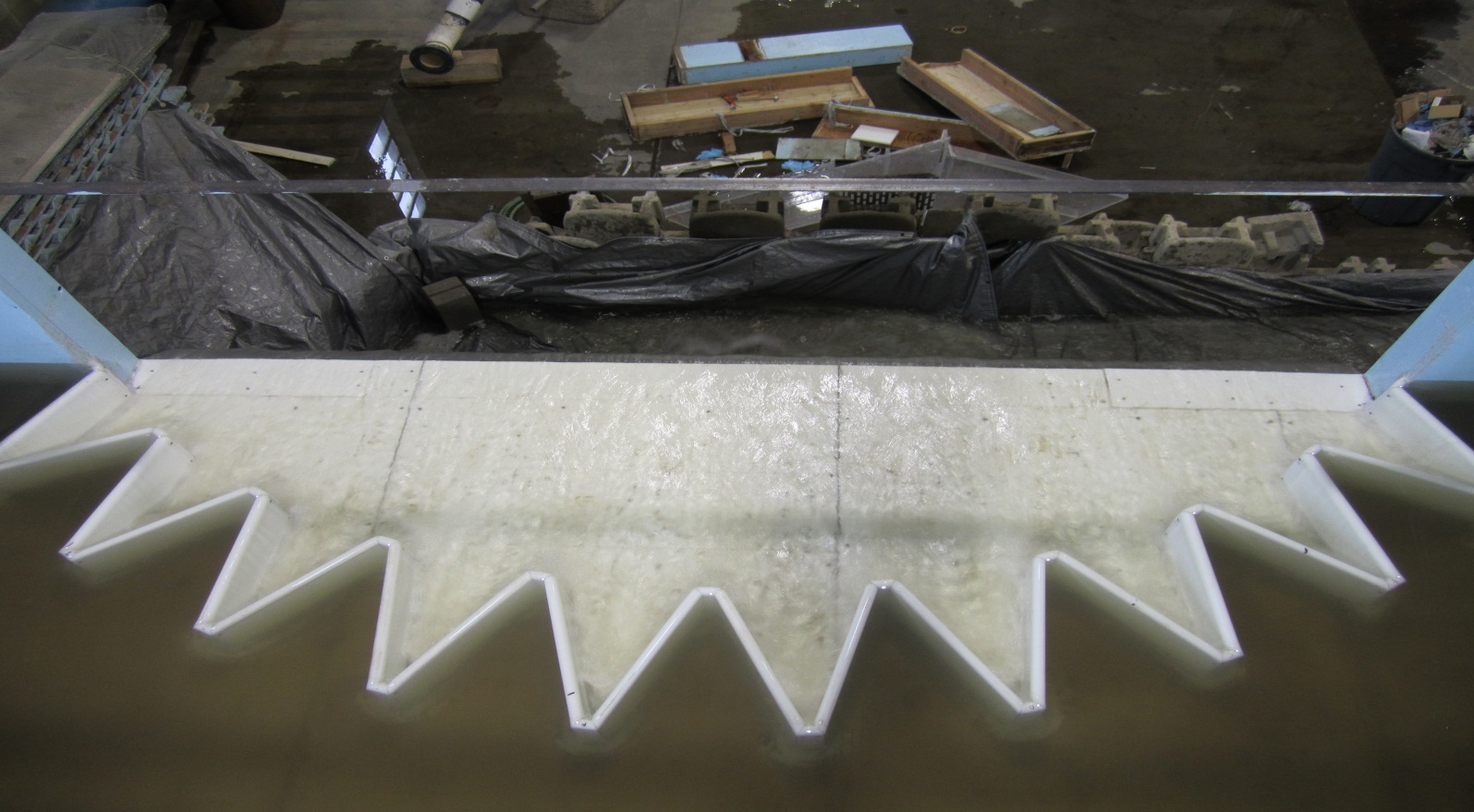 Introduction -
Lake Brazos Dam & 19th Street Spillway
Five Labyrinth Weirs in Texas region
Unique applications (measure flow rate, control floods, alter flow regime)
Understand flow conditions
Objectives -
Delineate Watersheds at each weir
Determine flow accumulation & compare to stream flow data
Hydrographs, Cross-sections, & maps
Feasibility of ArcGIS as a design tool for labyrinth weirs
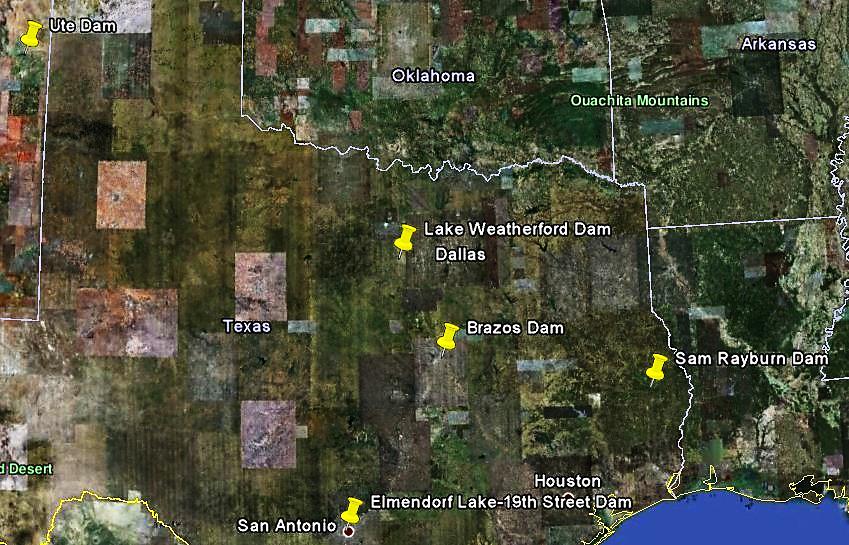 Watersheds – Texas State Plane Coordinates
Lake Brazos Dam – large scale project w/Grid Network
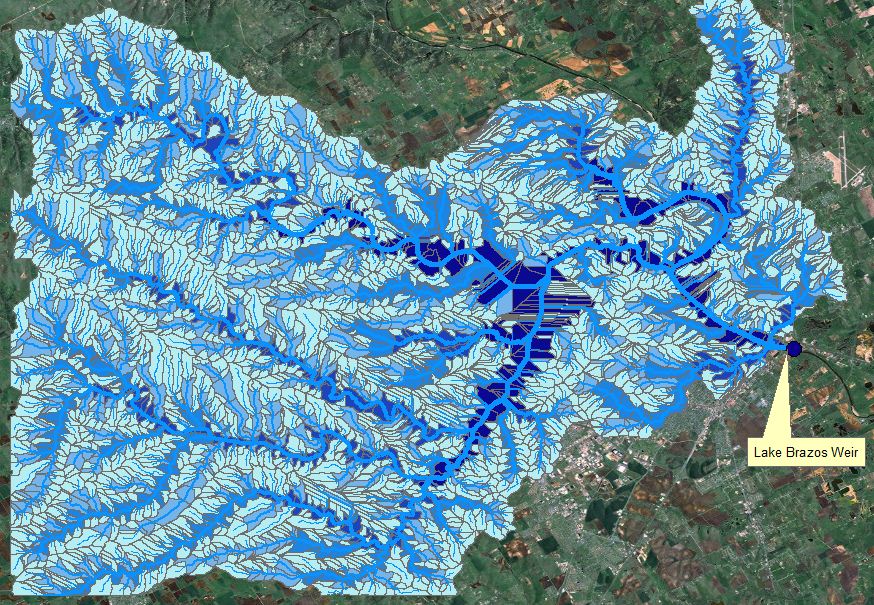 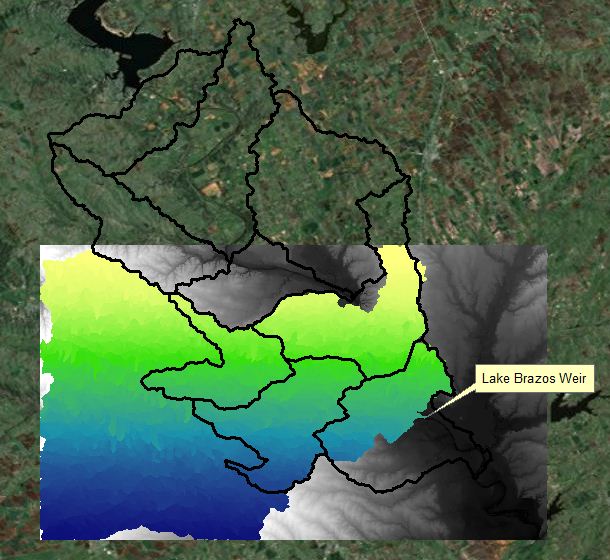 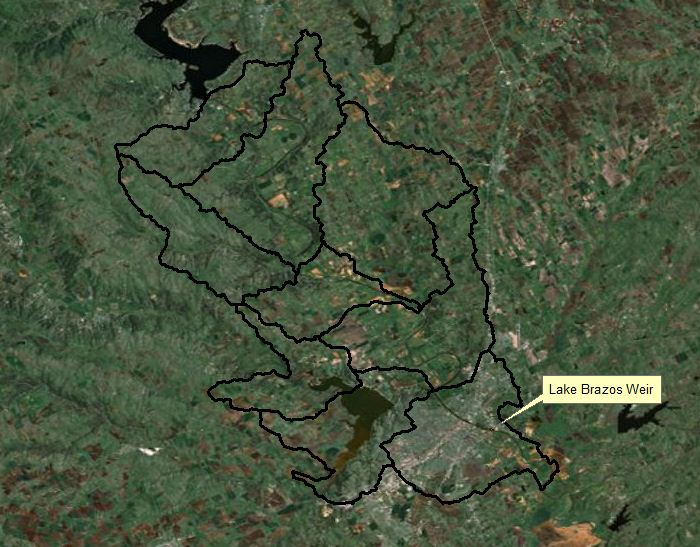 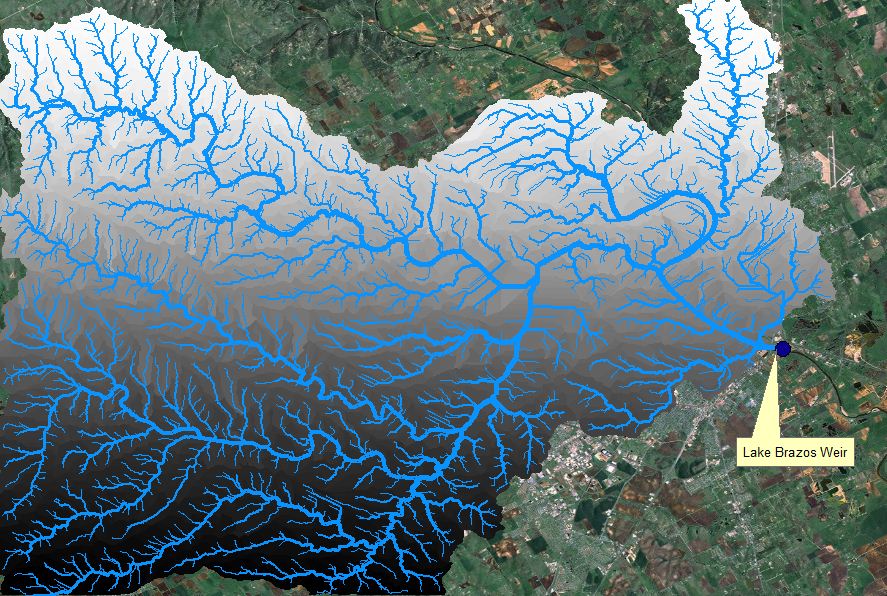 Mean Annual Flow = 1500 cfs
Flow Comparison -
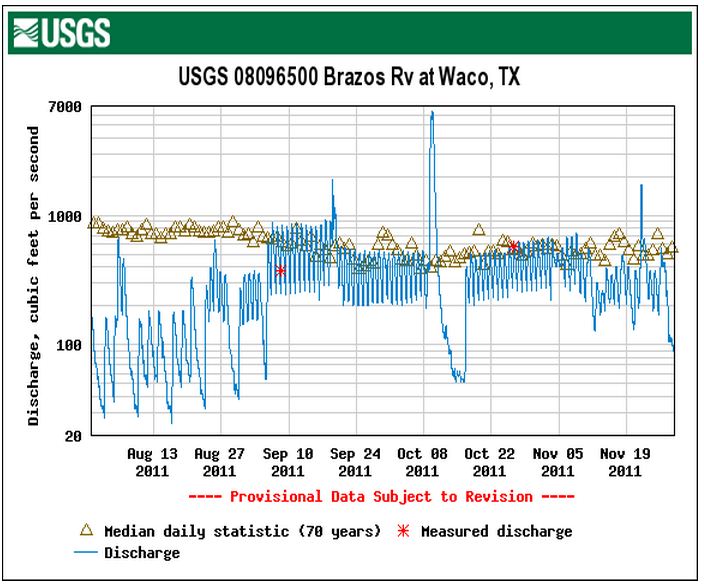 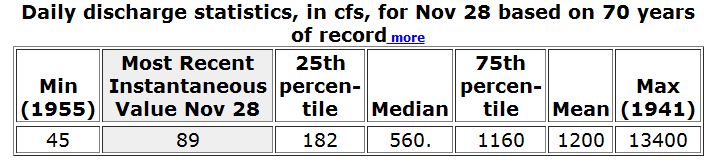 Watersheds – Texas State Plane Coordinates
19th Street Spillway – small scale project w/Grid Network
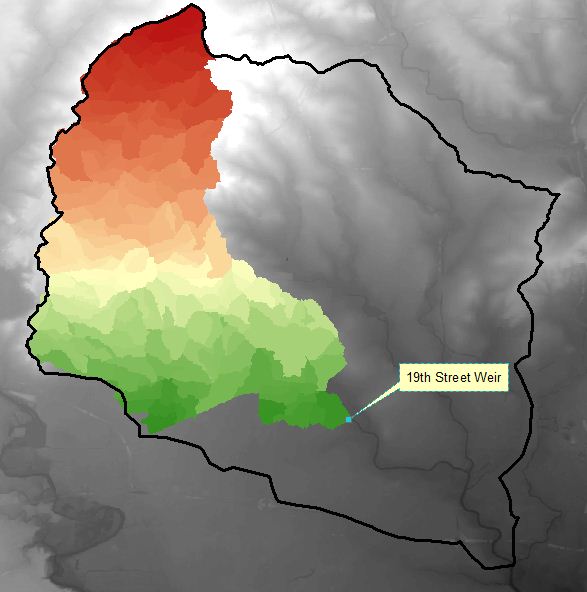 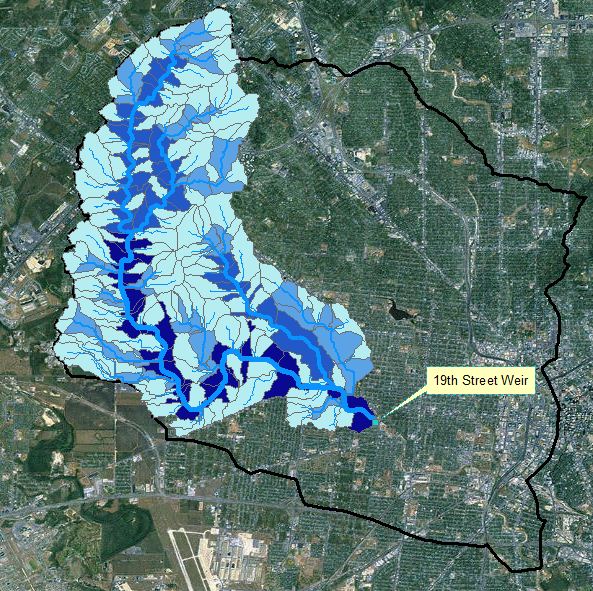 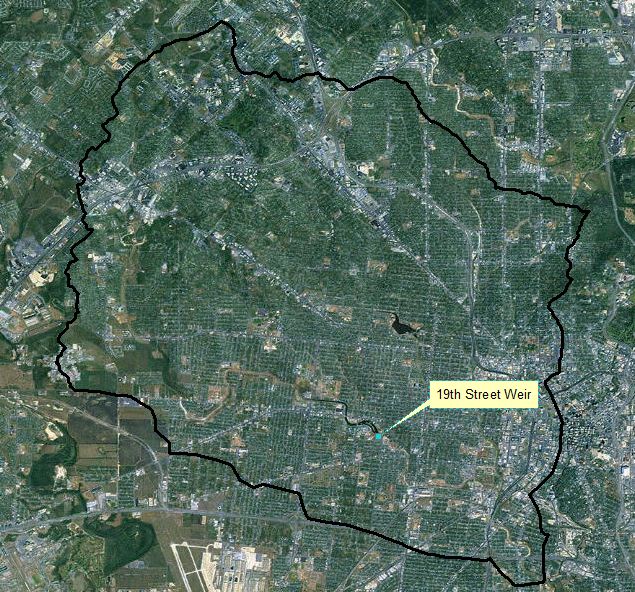 Mean Annual Flow = 15 cfs
Flow Comparison -
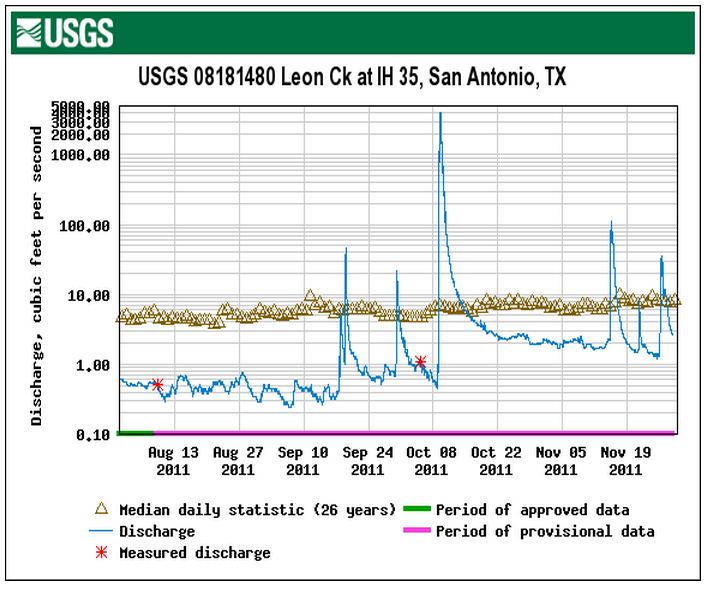 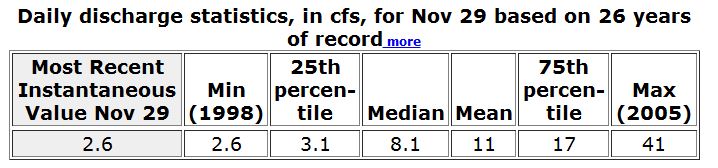 Flow Hydrograph - http://waterdata.usgs.gov/nwis/
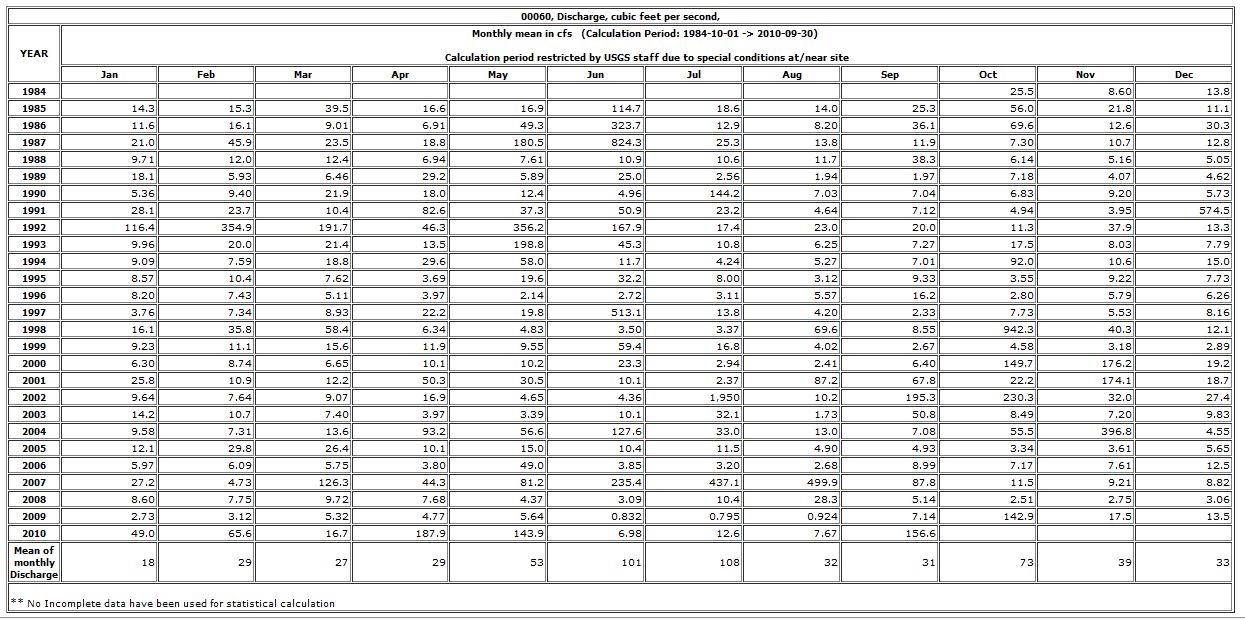 CrossSections – Elmendorf Lake
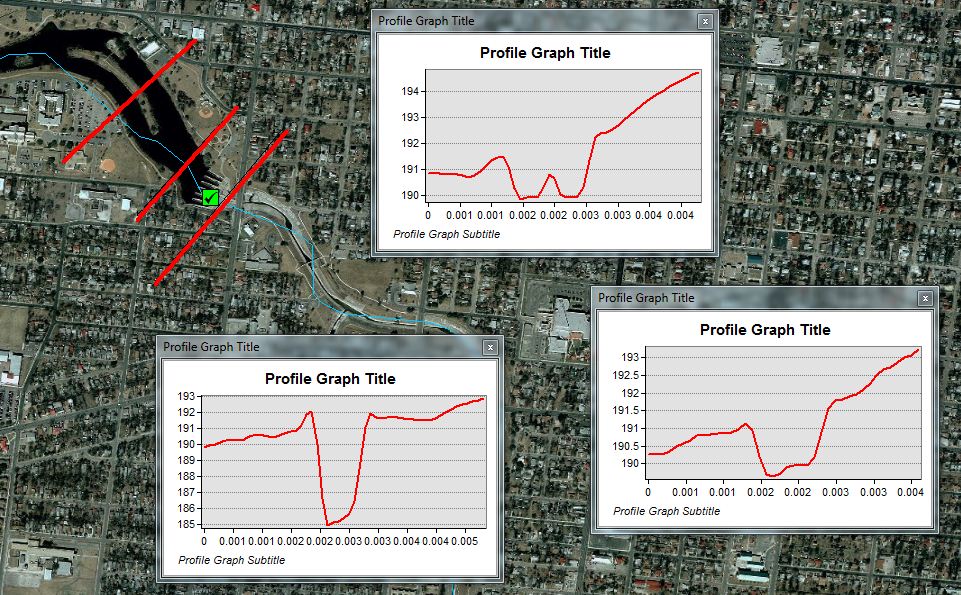 CrossSections – Lake Brazos
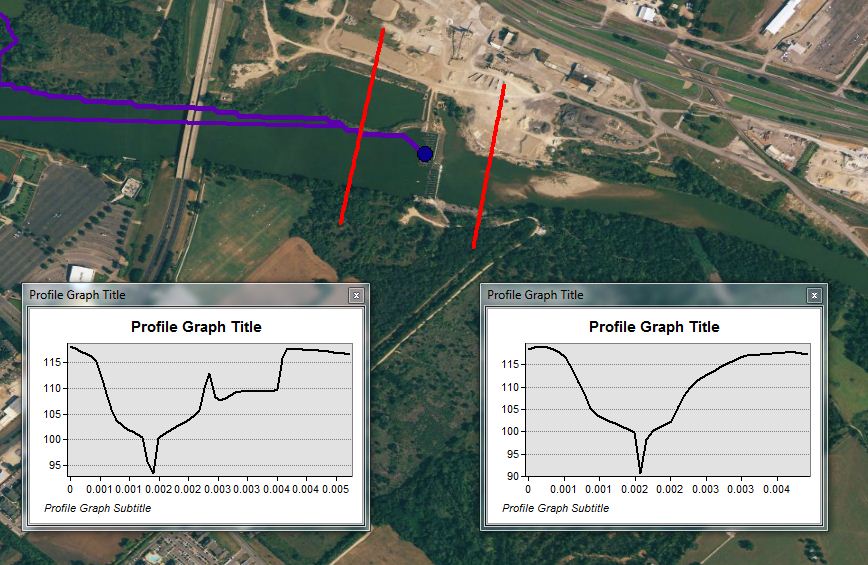 Design Possibilites -
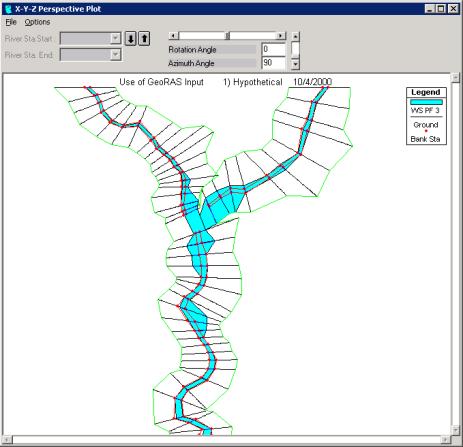 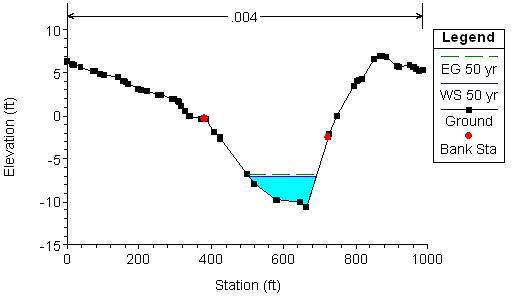 Work To Be Done -
Tabulate the error in flow calculations
Look at Aquifer/spring water in watersheds
Look at land-use maps to establish danger zones 
Maybe run a HEC-RAS model
	(time pending)
GIS can be a handy design tool